Programme RAAC en chirurgie thoracique
Récupération améliorée après chirurgie
La RAAC
« Une approche de prise en charge globale du patient favorisant le rétablissement précoce de ses capacités après la chirurgie »
HAS, Juin 2016, synthèse du rapport d’orientation
Points clés
Informer le patient et le former à la démarche
Anticiper l’organisation des soins et la sortie du patient
Réduire les conséquences du stress chirurgical
Contrôler la douleur dans toutes les situations
Favoriser et stimuler l’autonomie des patients
Diminuer la morbidité et la mortalité liée à la chirurgie tout en rendant le patient acteur de sa réhabilitation
Raccourcir la durée moyenne de séjour
Objectifs
Protocole multidisciplinaire
Contrat de soins avec le patient
Approche multimodale: pré, per et postopératoire
Phase préopératoire
Informations au patient : 
orale et écrite sur le déroulement de l’hospitalisation, modalités du protocole RAAC, risques de complications, éducation thérapeutique, retour à domicile
Préparation physique et respiratoire: Préhabilitation
Sevrage de la consommation alcoolique et tabagique 
 idéalement 4 à 6 semaines avant l’intervention
Evaluation et prise en charge nutritionnelle 
Hygiène bucco-dentaire 
Six fois par jour pendant les deux jours précédents la chirurgie est indiqué. 
Anticiper les demandes de convalescence
Phase préopératoire
Jeûne préopératoire : 
Un jeûne de 2 heures pour les liquides clairs (pas de pulpe, pas de lait) et de 6h pour les solides
Apport de solutions (d’hydrates de carbone) sucrées orales: 
La prise d’une solution sucrée deux heures avant l’intervention est recommandée chez les patients n’ayant pas de troubles de la vidange gastrique. 
Correction de l’anémie : 
Il est recommandé de corriger une anémie préexistante par une injection du fer IV selon le dosage indiqué. 
Thromboprophylaxie 
Antibioprophylaxie
Abord mini invasif
Pose d’un seul drain thoracique
Systèmede drainage portatif pour avoriser l’autonomie
KTPV
Éviter la pose de sonde urinaire
La phase peropératoire
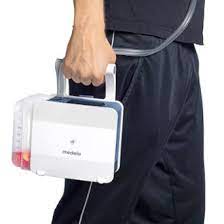 La phase postopératoire
Leviers et freins à la RAAC
Résultats
Selon les études les taux de complications et/ou de réadmissions hospitalières sont inférieurs à ceux obtenus lors d’une prise en charge conventionnelle.
La prise en charge avec un programme RAAC peut conduire à une réduction de la durée de séjour hospitalier et donc à une réduction des coûts.

Haute Autorité de Santé. Programmes de récupération améliorée après chirurgie (RAAC). Saint-Denis La Plaine: HAS; 2016.
Les questions sont la bienvenue
Merci de votre attention
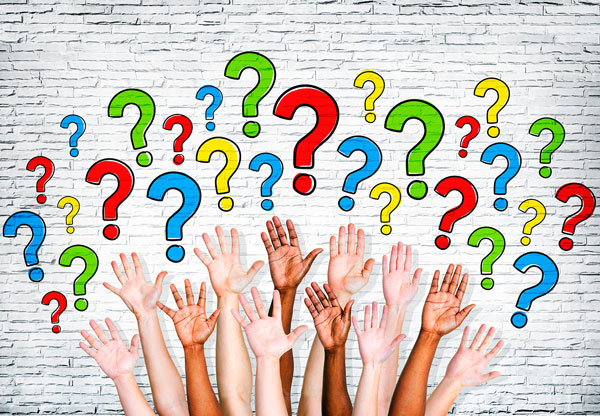